MECANISMOS PARA LA PRESENTACIÓN DE LAS PQRSF
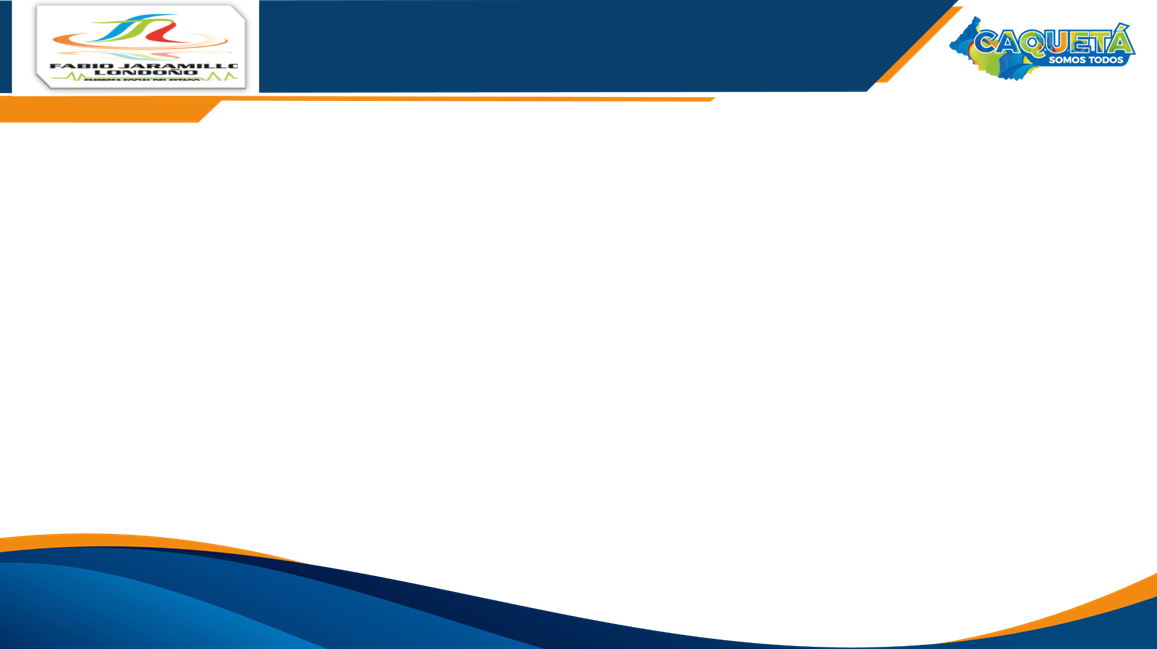 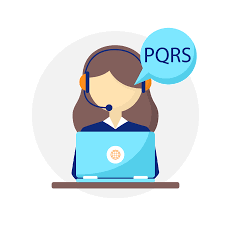 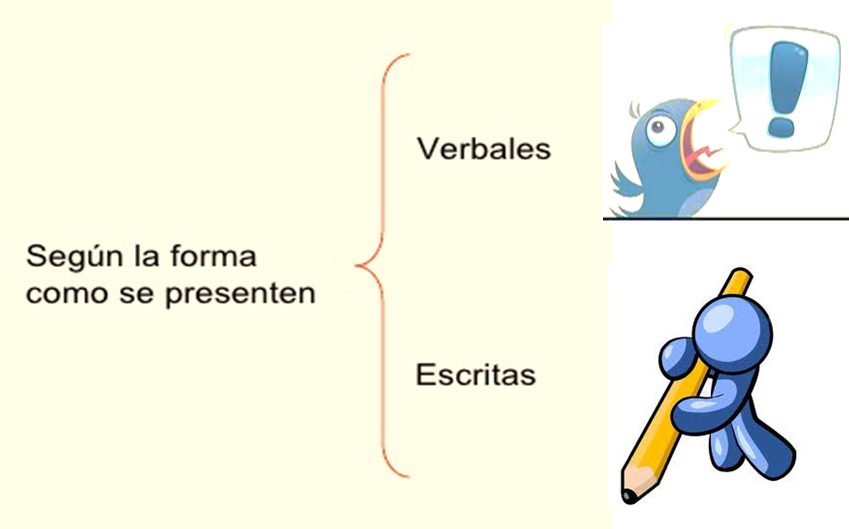 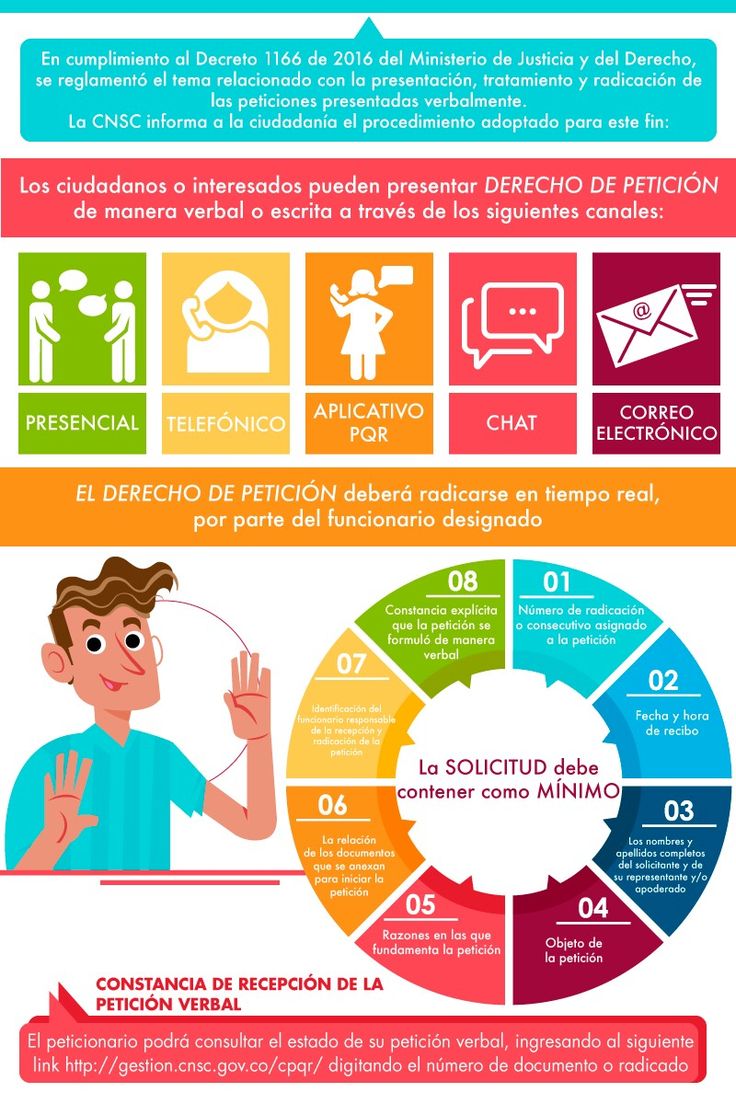 Los ciudadanos o interesados pueden presentan sus PQRS de manera verbal o escrita
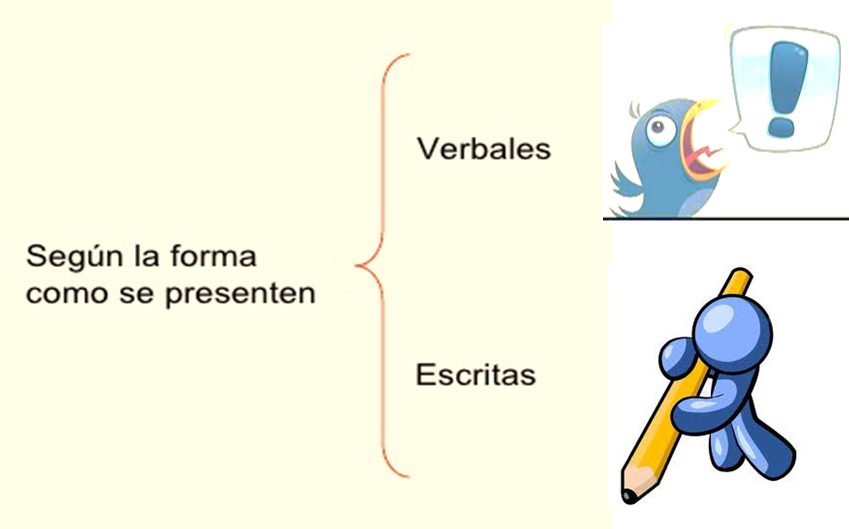 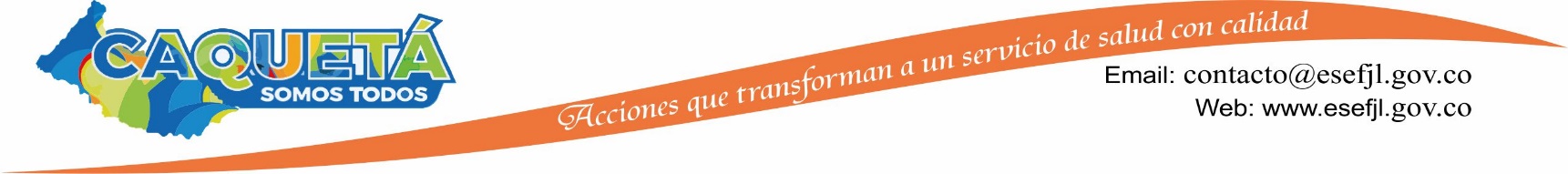 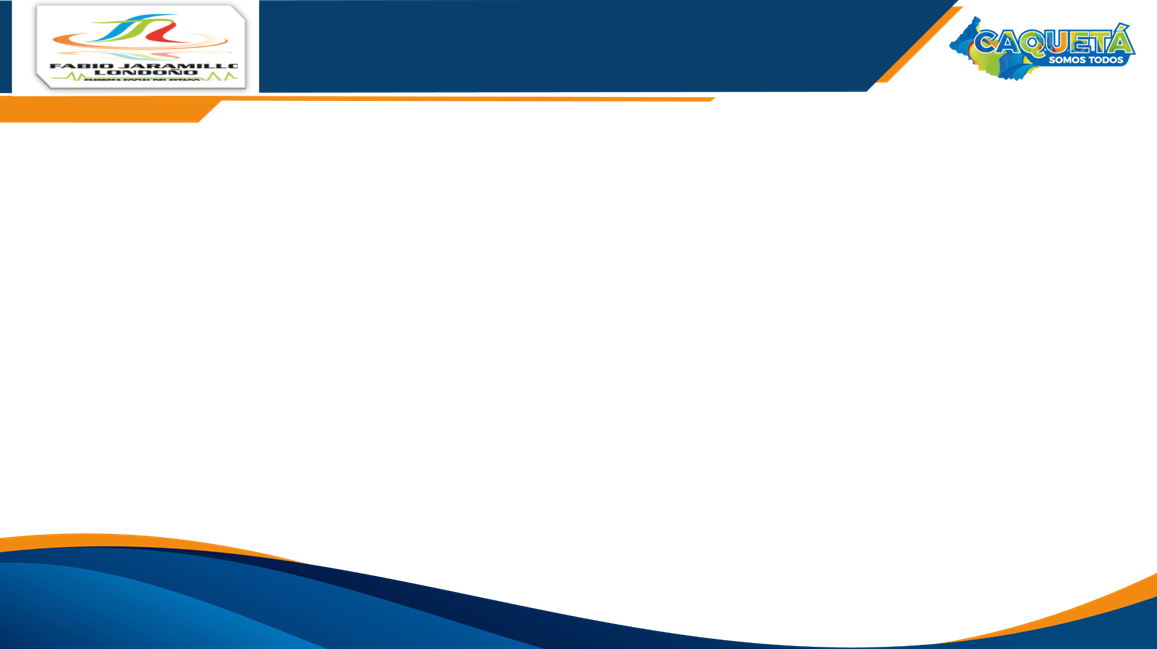 Canales disponibles para la atención de PQRSF en la ESE Fabio Jaramillo Londoño
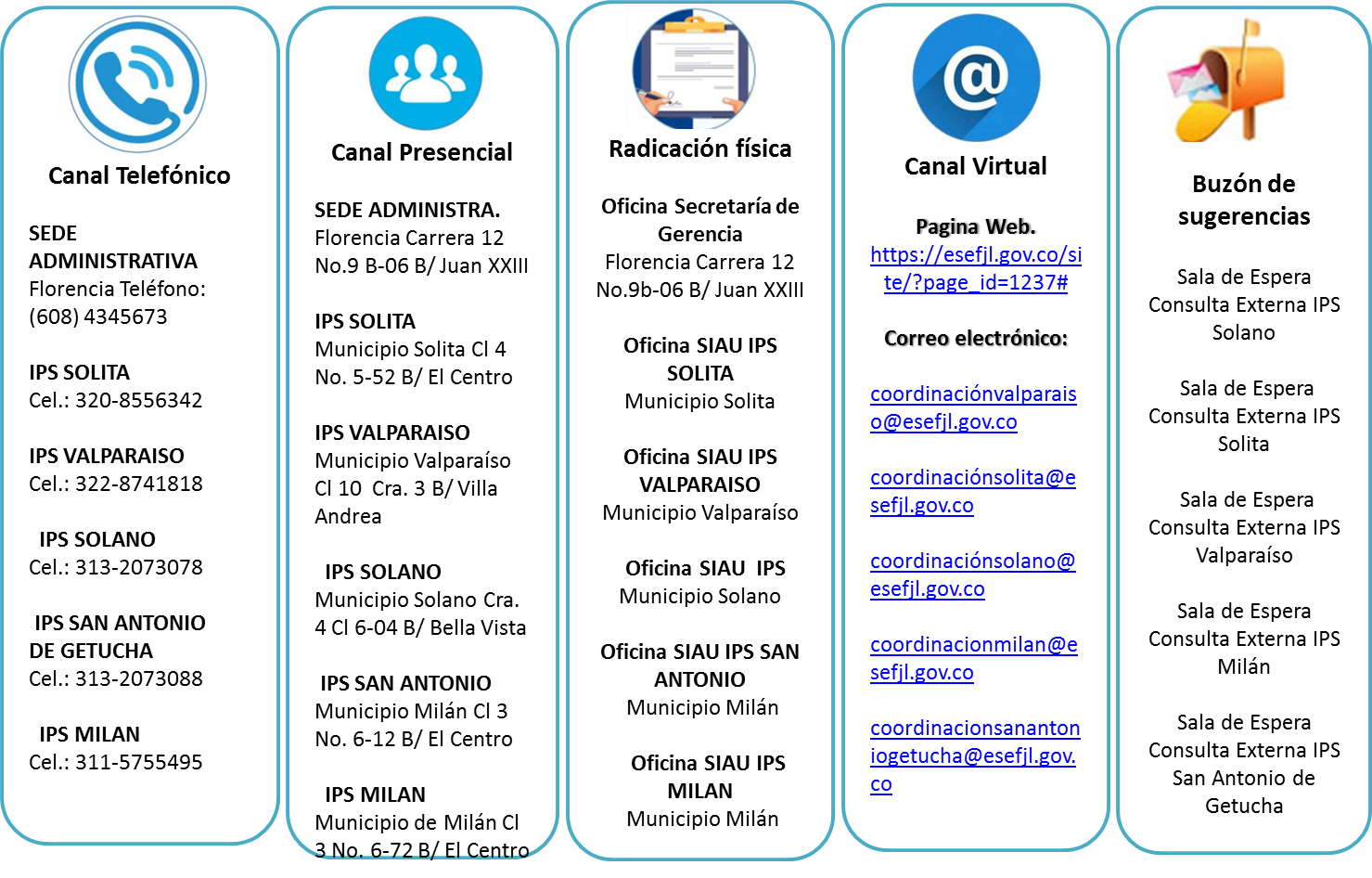